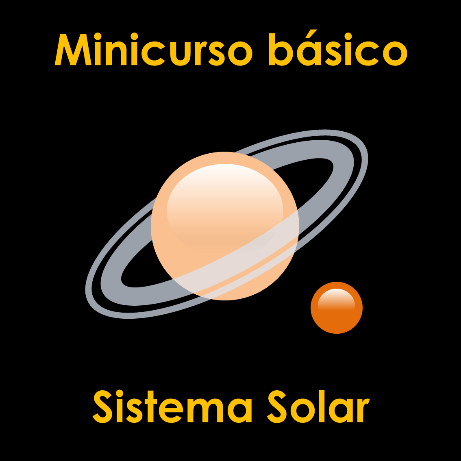 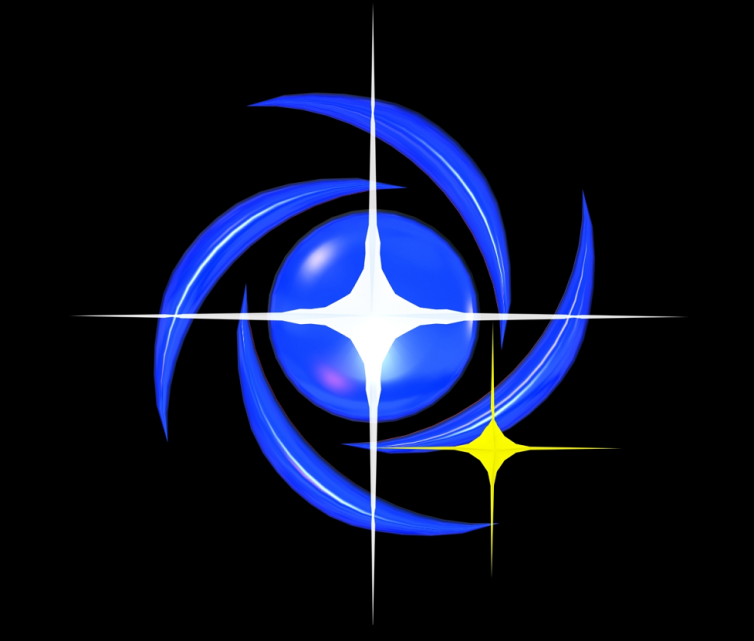 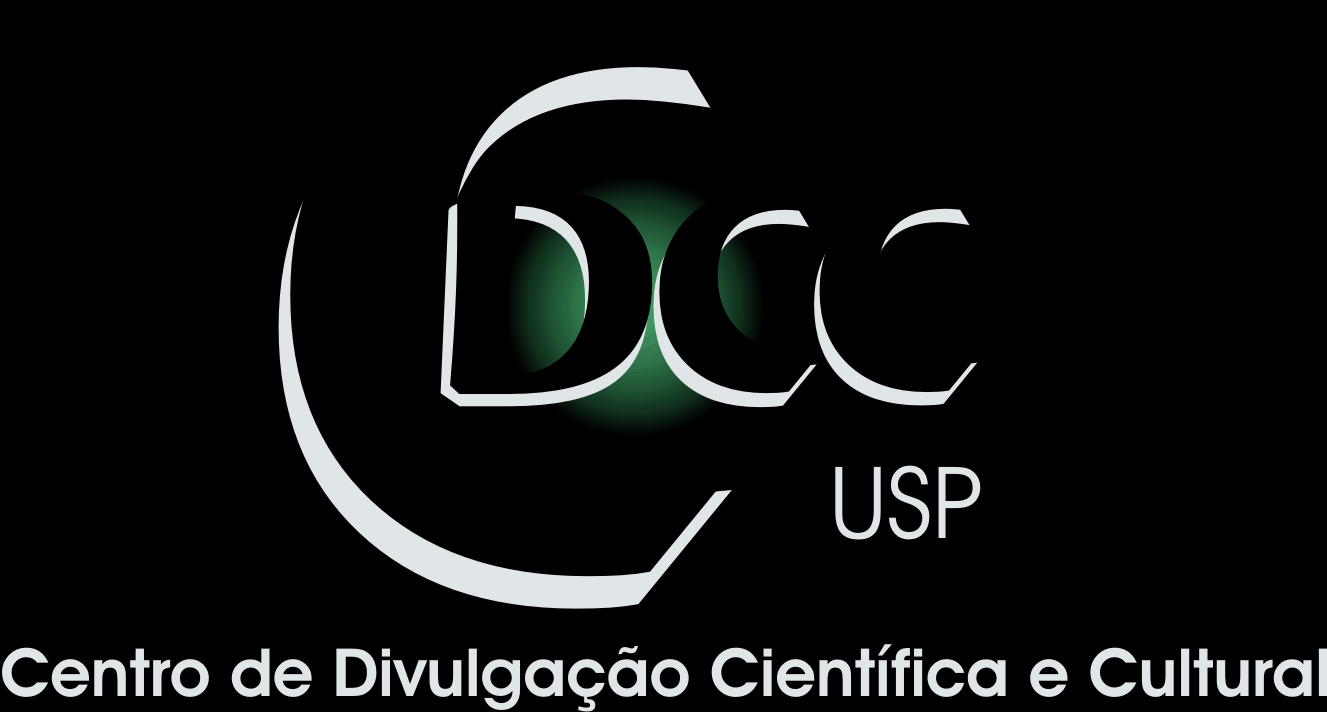 Centro de Divulgação da Astronomia
Observatório Dietrich Schiel
Planetas:
movimentos e órbitas
André Luiz da Silva
Observatório  Dietrich Schiel
/CDCC/USP
Leis do movimento planetário
Leis de Kepler
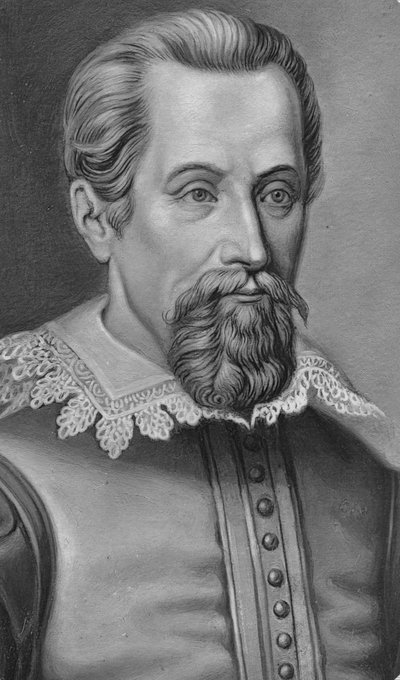 Johannes Kepler (1571 - 1630)
Fonte da imagem:
Elipse
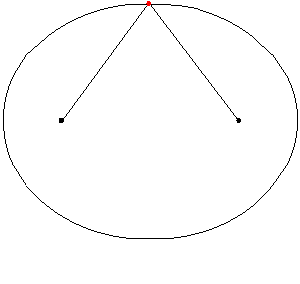 Focos da elipse
Crédito da imagem: Wikipedia
[Speaker Notes: Crédito da figura: Wikipedia]
Primeira lei de Kepler
Planeta
Sol
Crédito da imagem: André Luiz da Silva/CDA/CDCC
Segunda lei de Kepler
t
A2
A1
t
Sol
A1=A2
Crédito da imagem: André Luiz da Silva/CDA/CDCC
Periélio e afélio
Distância no 
periélio
planeta no 
periélio
planeta no 
afélio
Distância no 
afélio
Distância 
no AFélio
Distância 
no PERiélio
>  Distância ao Sol   >
Crédito da imagem: André Luiz da Silva/CDA/CDCC
Terceira lei de Kepler
T2
constante
=
a3
T: período de translação em torno do Sol
a: distância média do planeta ao Sol
__
T2
constante
=
a3
Exemplos da terceira lei -1
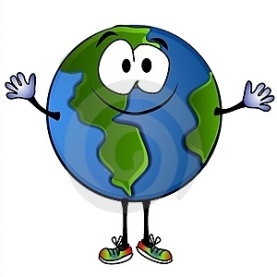 Terra: 

T ≈ 365 dias ≈ 1ano 
a ≈ 149,6 milhões de km = 1 UA
T2
(1)2
1 ano2/UA3
=
=
(1)3
a3
Fonte da imagem: funny-pictures.picphotos.net
[Speaker Notes: Fonte da imagem: funny-pictures.picphotos.net]
__
T2
constante
=
a3
Exemplos da terceira lei -2
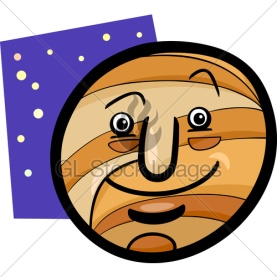 Júpiter: 

T ≈ 11,86 anos 
a ≈  5,20 UA
T2
(11,86)2
= 1,0004... ≈   1ano2/UA3
=
(5,20)3
a3
Fonte da imagem: graphicleftovers.com
Unidade de distância mais apropriada no Sistema Solar:


a Unidade Astronômica (UA)

1 UA ≈ 149,6 milhões de km
Para o Sistema Solar, a 3ª lei é dada por:
T2
1
=
ano2/UA3
a3
T: período de translação em torno do Sol, em anos

a: distância média do planeta ao Sol, em unidades astronômicas (UA)
Para outros sistemas planetários: uma pequena modificação na terceira lei:
1
T2
=
a3
M*
Onde:
T, a: como antes
M*: é a massa da estrela, em Mʘ
Exemplo: terceira lei de Kepler para o sistema Kepler 5
M*=1,37 Mʘ
T2
1
ano2/UA3
=
=
0,73
1,37
a3
Referência: http://www.jpl.nasa.gov/edu/pdfs/exoplanets_answers.pdf
[Speaker Notes: Fonte da imagem: funny-pictures.picphotos.net]
Distâncias aproximadas e a lei de Titius-Bode
Lei de Titius-Bode
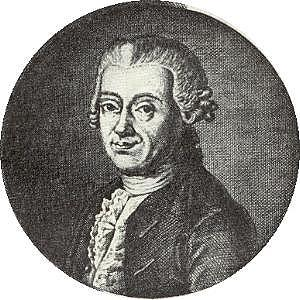 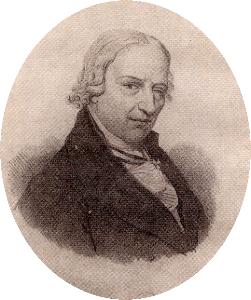 Johann Elert Bode (1747-1826)
Johann Daniel Titius (1729-1796)
Fonte das imagens: João Fernandes, disponíveis em http://www.mat.uc.pt/~helios/Mestre/H34bode.htm
Lei de Titius-Bode Johann Daniel Titius (1729-1796); Johann Elert Bode (1747-1826)
Passo 1: sequência onde o próximo é o dobro do primeiro, com exceção do primeiro termo, que é zero:
0   3    6    12   24   48     96   192   384
Passo 2: somar quatro:
4   7   10   16   28   52   100   196   388
Passo 3: dividir por 10:
0,4    0,7   1,0    1,6    2,8    5,2    10,0    19,6    38,8
Sequência se aproxima da ordem dos planetas em UA ! Compare com a ordem aproximadamente observada:
0,4   0,7    1,0   1,5    2,8    5,2     9,5     19,2    30,1
Merc.  Vênus    Terra     Marte                Júpiter    Saturno     Urano      Netuno
Apêndice
Leis de Kepler: simulador
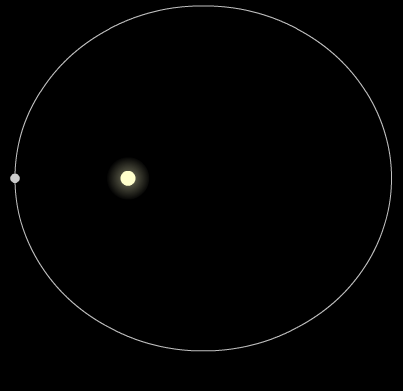 Crédito: Universidade de Nebraska-Lincoln